Thursday 3/24/22
You need: 
Pencil
Worksheet
Content and language objectives
Content objective:
I can carry out the steps of a ranked choice election given ballot data
Language objectives:
I can explain some pros and cons of a ranked choice election using math to support my argument
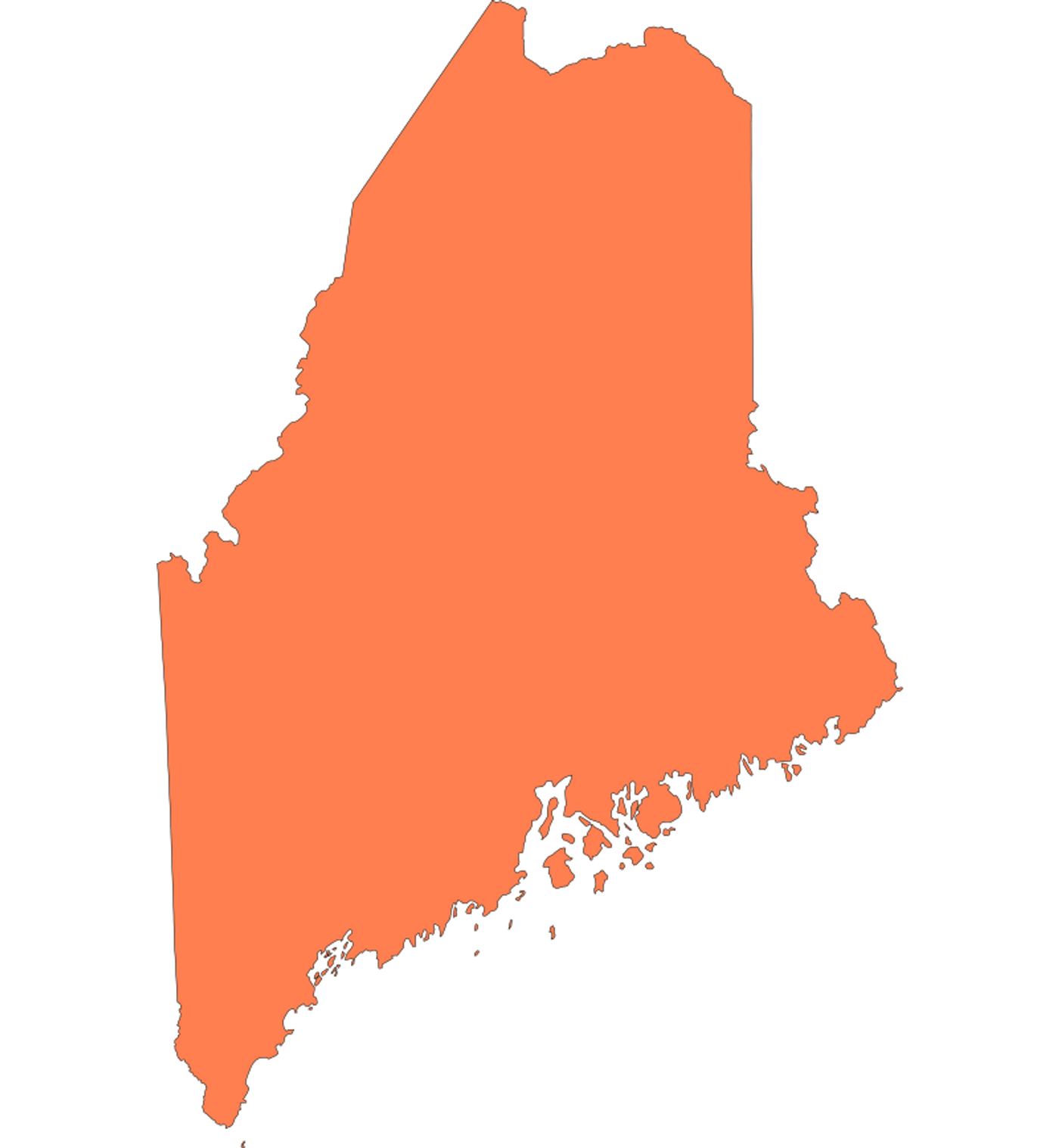 Today: Ranked Choice
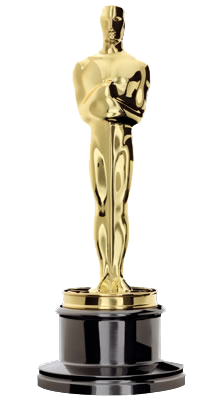 Maine (since 2018)! Also, Alaska
20 other U.S. towns and cities (ex. New York City)
Australia, Ireland, Scotland, New Zealand, Malta
Olympic Host Cities
Best Picture at the Oscars
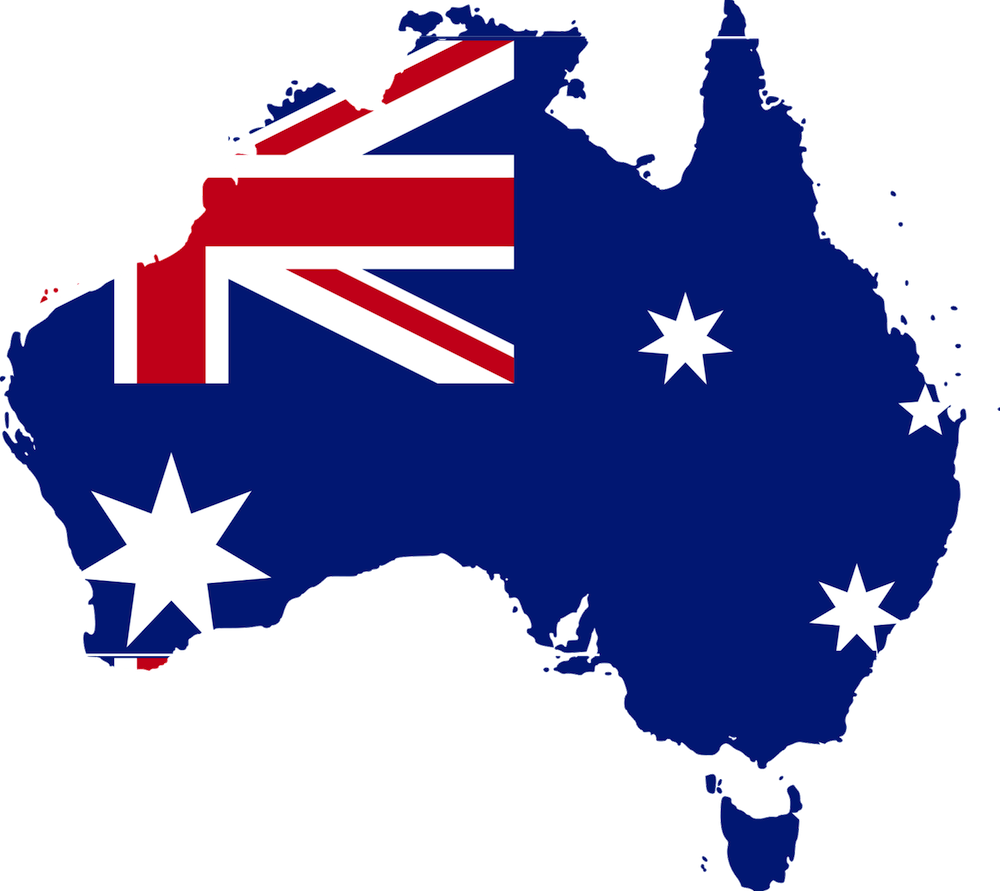 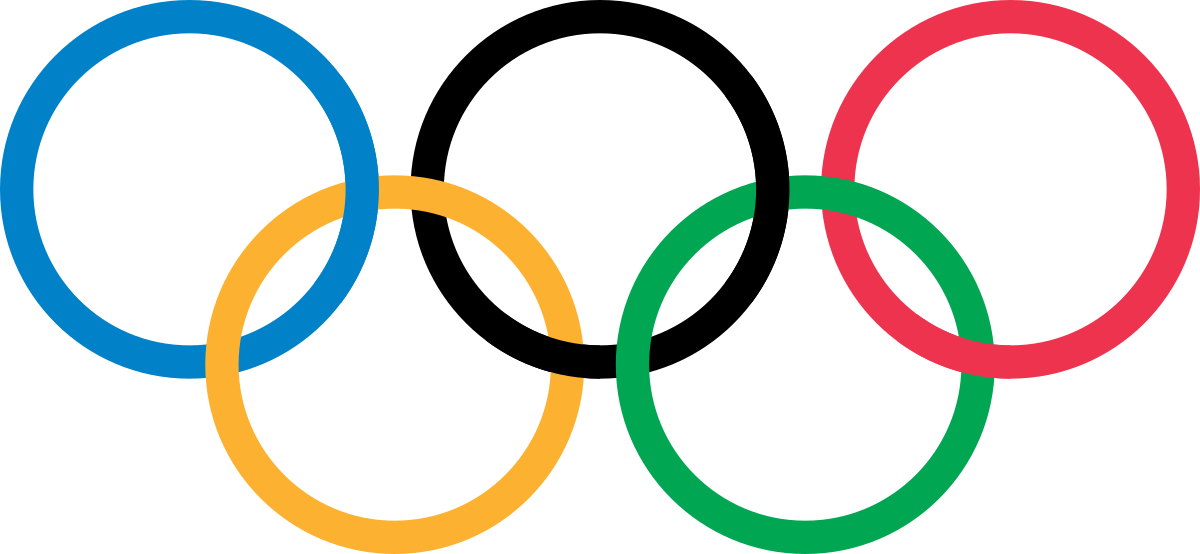 Today: Ranked Choice
Also called instant runoff,

Ranked Choice is many runoffs in a row

Remember: what is a runoff?
Today: Ranked Choice
Instead of eliminating everyone but the top-two candidates, ranked choice eliminates the loser of each round
Today: Ranked Choice
Instead of re-voting, all the voters’ opinions go on one ballot
Back to Harry Potter…
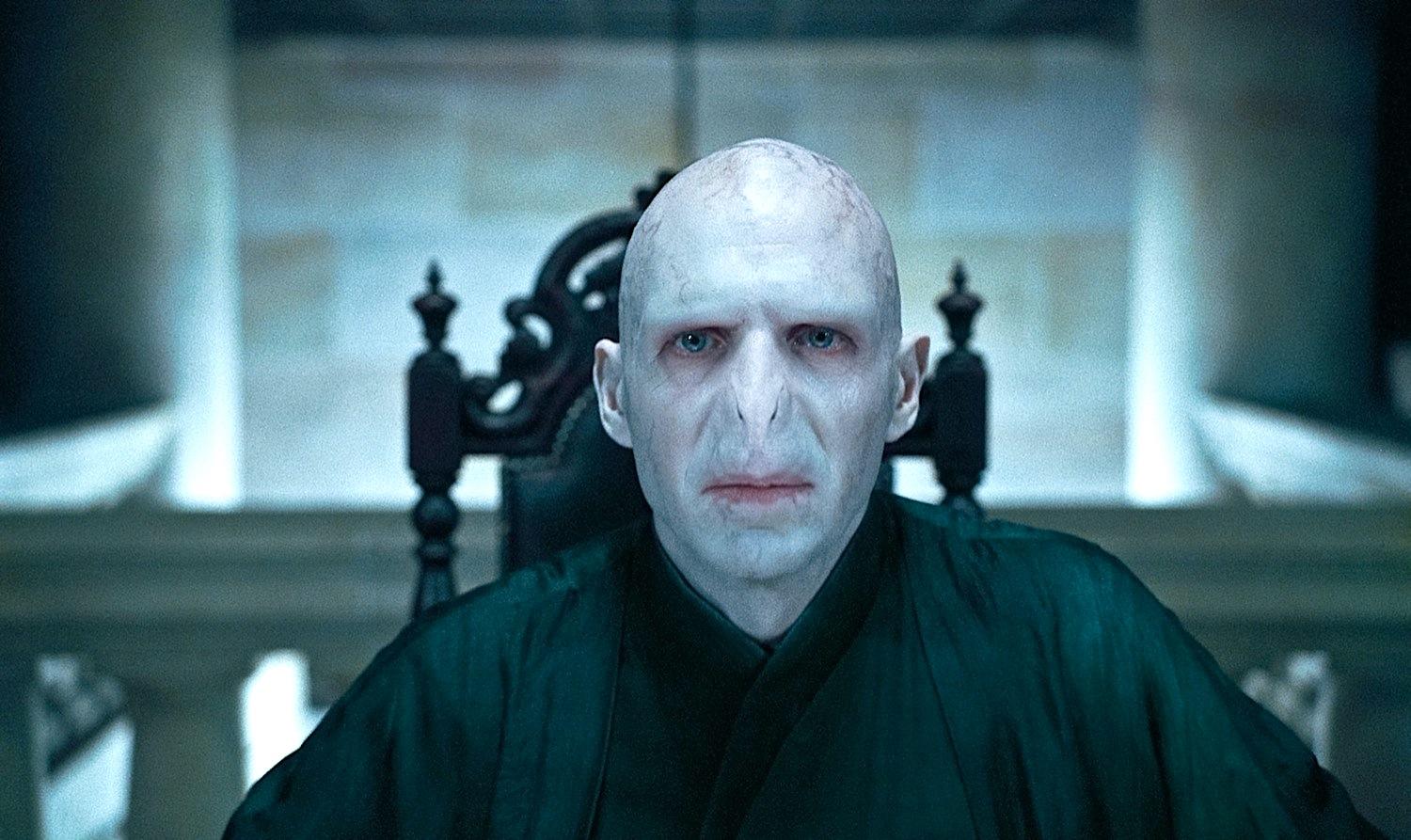 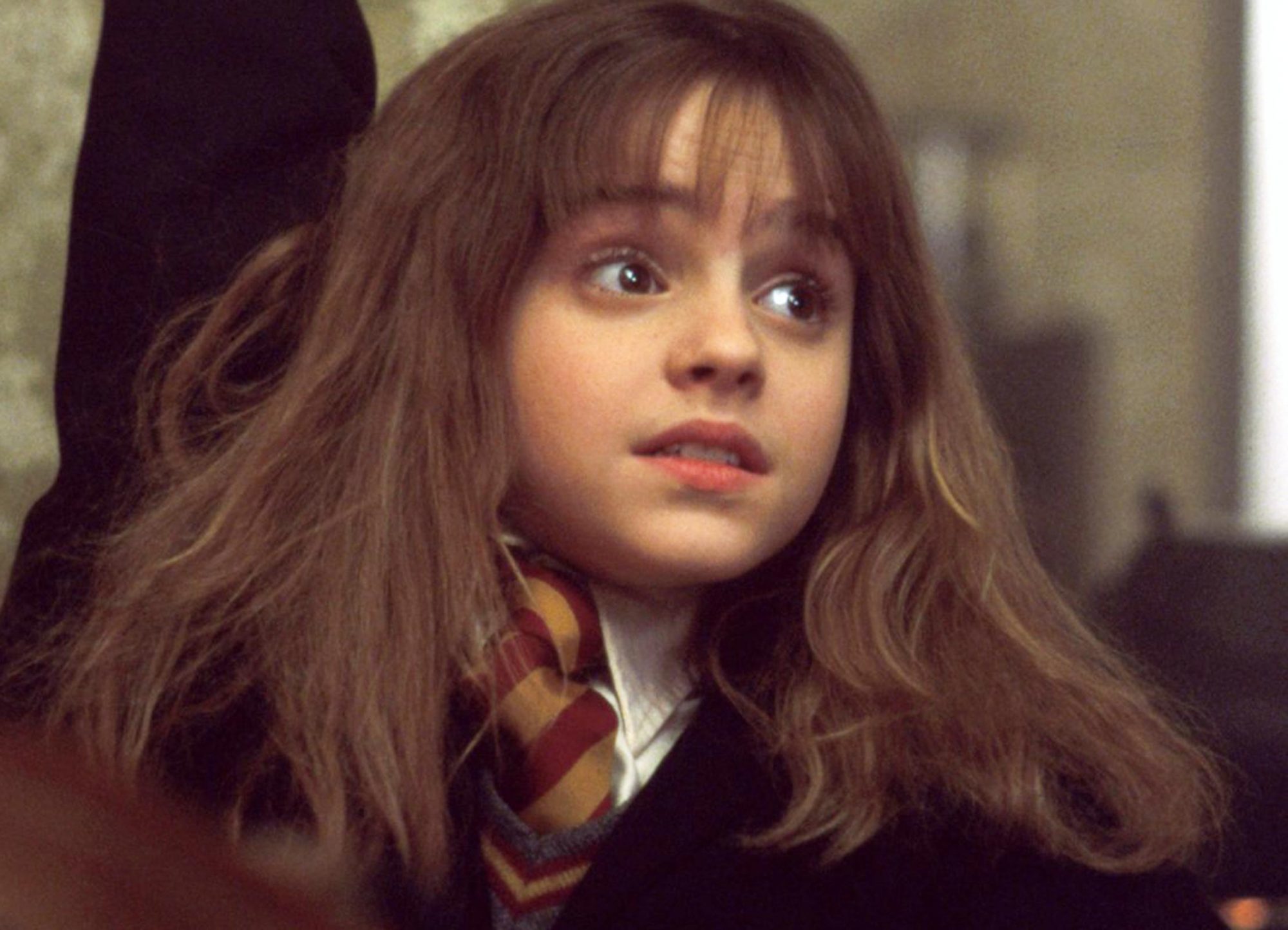 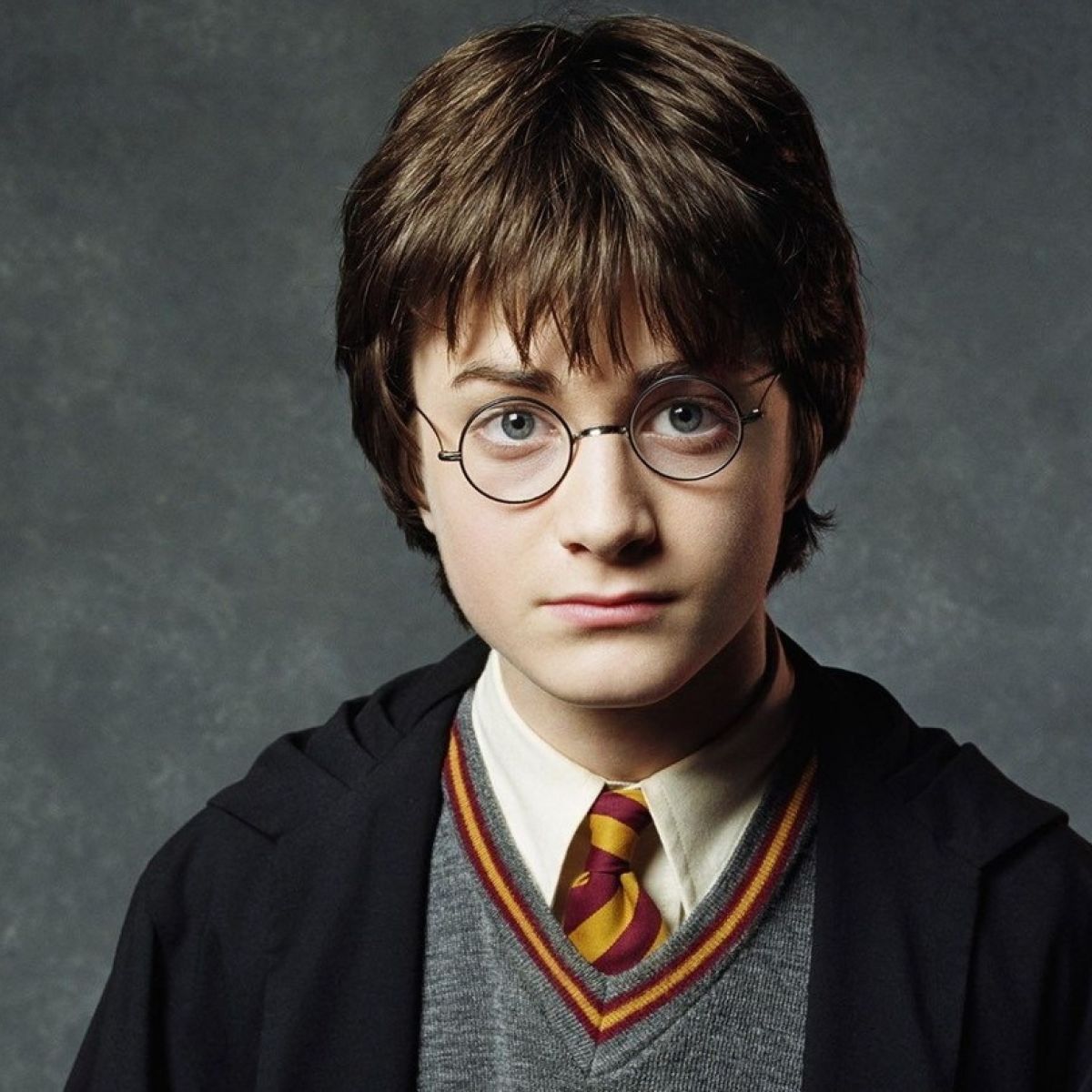 P G V
P G V
G P V
V P G
V G P
P G V
P G V
G P V
V P G
V G P
Total votes:


Number of votes needed to win:
P G V
P G V
G P V
V P G
V G P
Number of 1st Choice votes:
P: 				
G: 				
V: 

Has anyone won?
P G V
P G V
G P V
V P G
V G P
Number of 1st Choice votes:
P: 				
G: 				
V:
Eliminate the candidate with the LEAST first-choice votes and count again!
P G V
P G V
G P V
V P G
V G P
Number of 1st Choice votes

P: 							

V: 

Has anyone won?
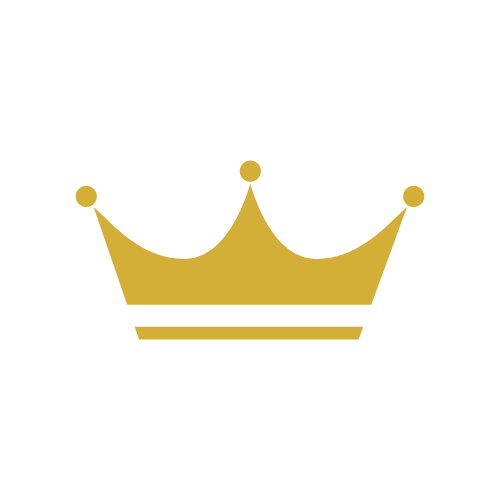 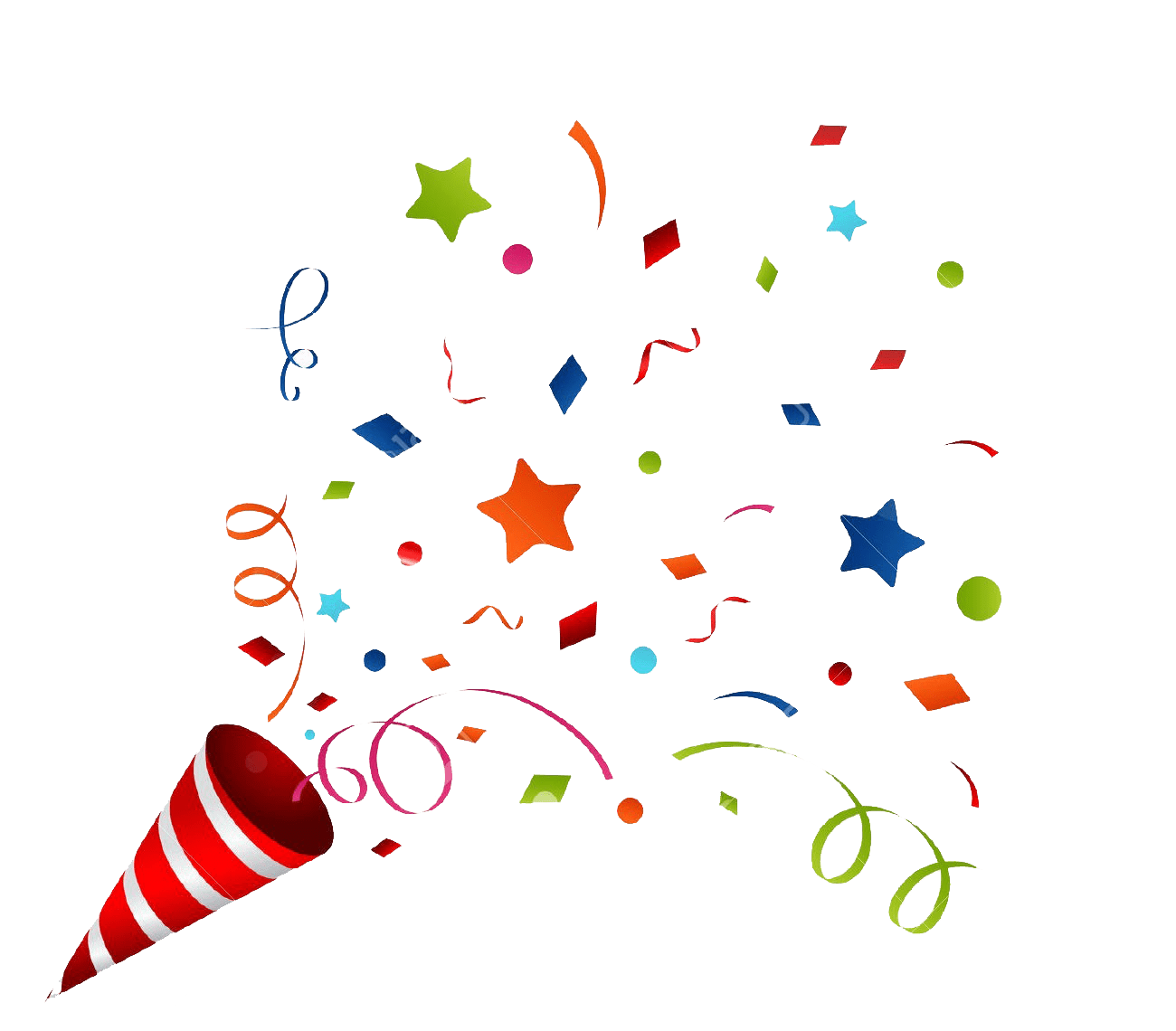 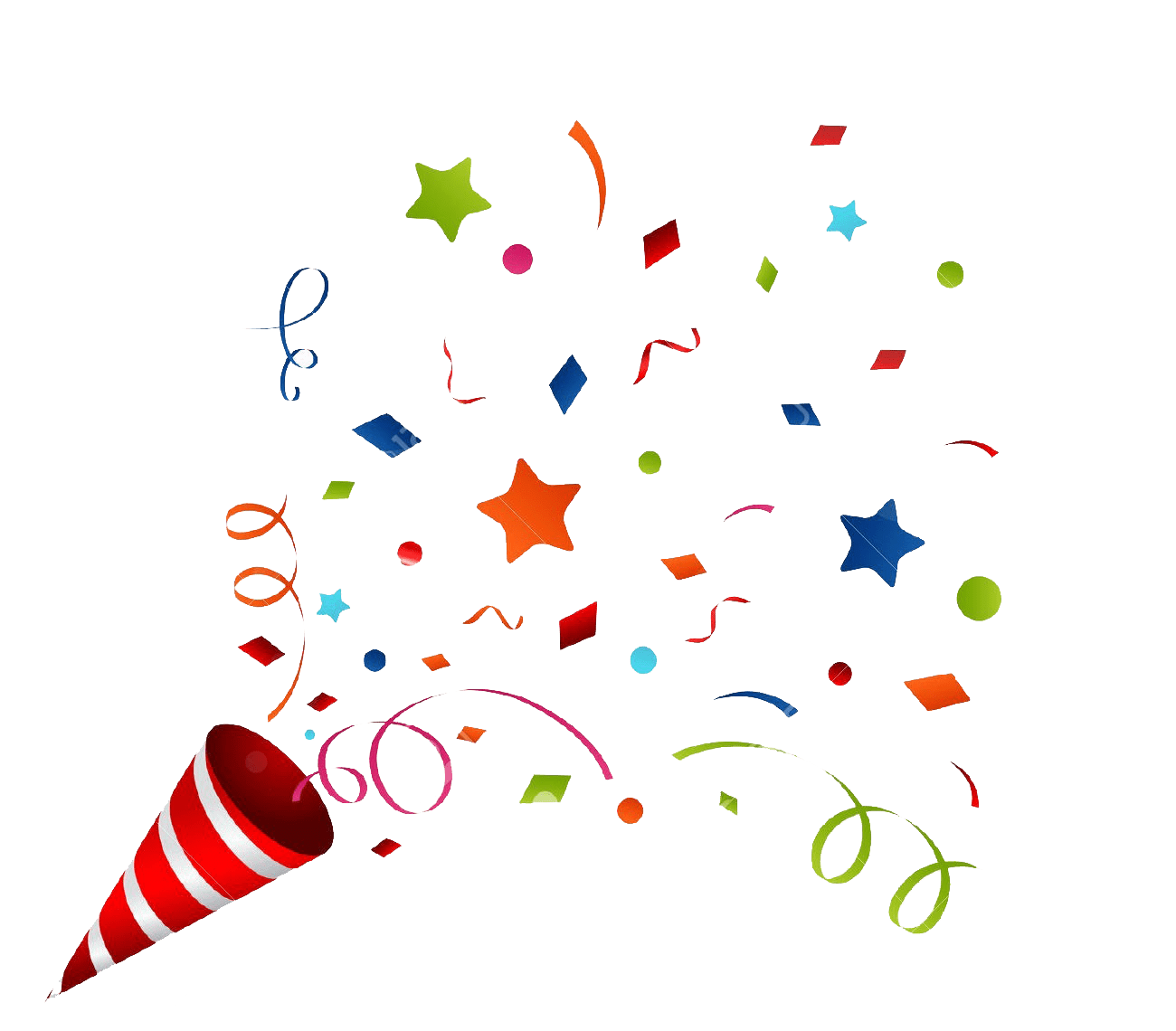 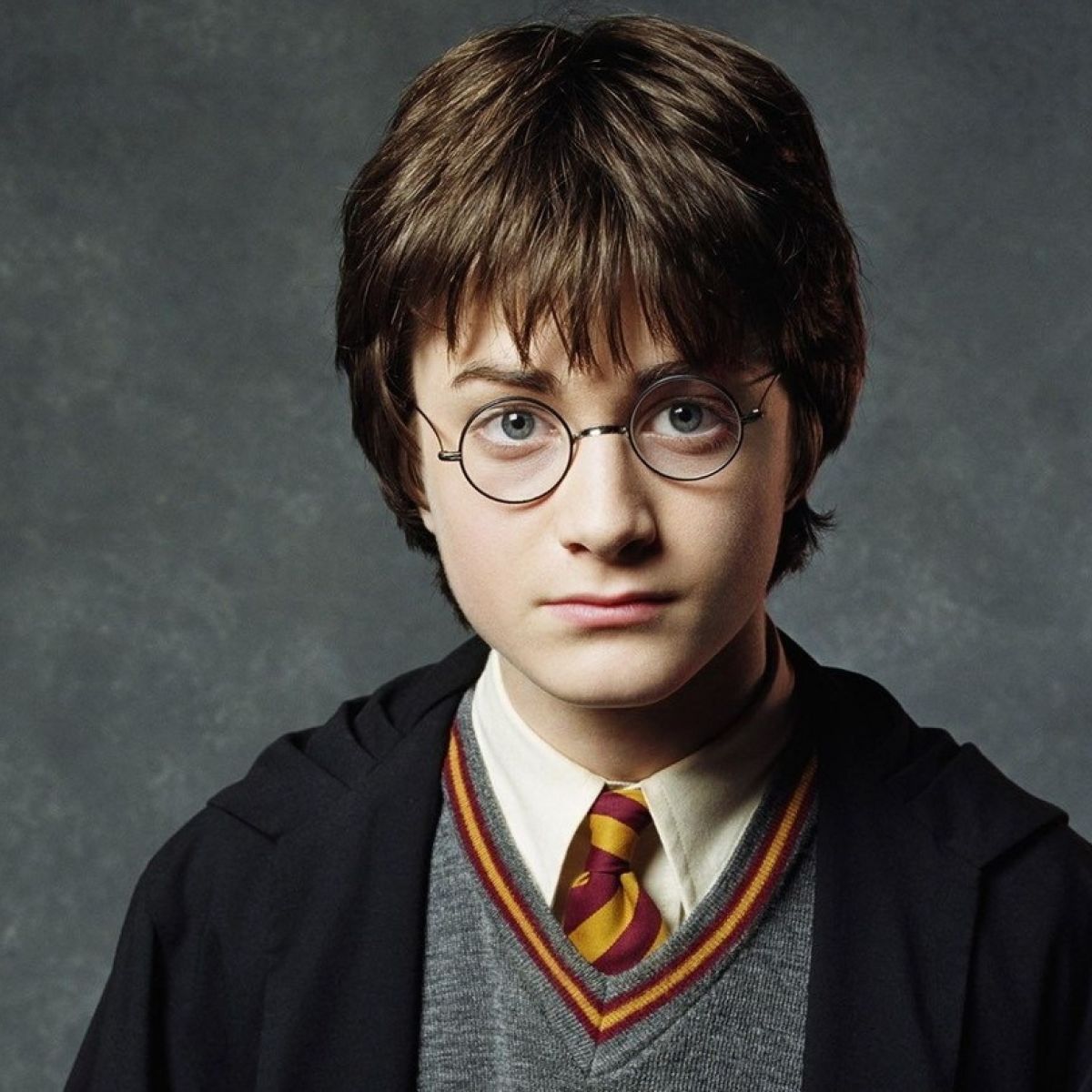 Your Turn!
Count the farthest left letter of each vote
Decide if one superpower has a majority
If not, cross out all of the votes for the last-place candidate
Count the farthest left letters again, skipping any that are crossed-out
Repeat until one superpower has a majority
Discussion
How is a ranked choice similar to a runoff? How is it different?
When would it be useful to use ranked choice?
Summing Up
Pros
Cons
One last note…
It is possible for each system to give a different outcome
One last note…
T I F S
T I F S
T I F S
T I F S
T I F S
T I F S
I F T S
I F T S
I F T S
I F T S
I F T S
F I T S
F I T S
F I T S
F I T S
S F I T
S F I T
S F I T
One last note…
Plurality winner:
Runoff winner:
Ranked choice winner:
Circle the reason in your table that is most convincing to you
Exit Ticket
Tomorrow we’ll decide which voting system should be used for CREW Leadership Team Elections!